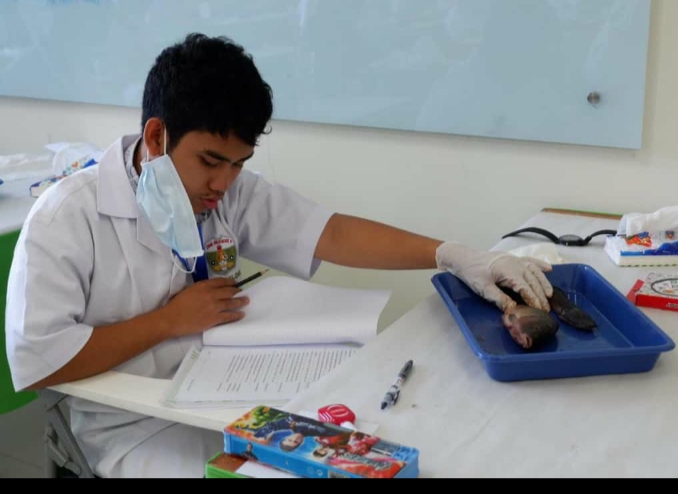 T
S
H
O
Integrasi Islam Sains dalam Kehidupan sehari-hari
Eko Wahyu N.S, M.PdEPICEvent of Pyhsic UIN Antasari
Banjarmasin, 4 Oktober 2019
HOTS
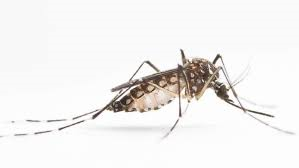 Mengapa nyamuk bisa terbang lurus, belok, atau bertahan di udara?
Soal ini mudah tetapi jawabannya bisa mnenggunakan analisis mekanika, elektro dan kimia
HOTS
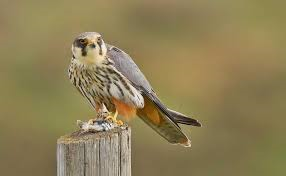 Apa perbedaan dengan nyamuk?
Mana yang kecepatannya lebih tinggi?
Burung Falcon
HOTS
Analisis Jawaban
Hewan terbang memiliki kecepatan terbang yang berbeda-beda. Di dunia serangga, nyamuk tergolong hewan dengan kecepatan terbang yang lambat.
Nyamuk mampu mengepakkan sayapnya lebih cepat 700 mhz dan setiap kepakannya berada di sudut kurang dari 40 derajat dengan kecepatan 1,5 hingga 2,5 km/jam
Kecepatan Burung Falcon 389 km/jam
HOTS
Skill
Order
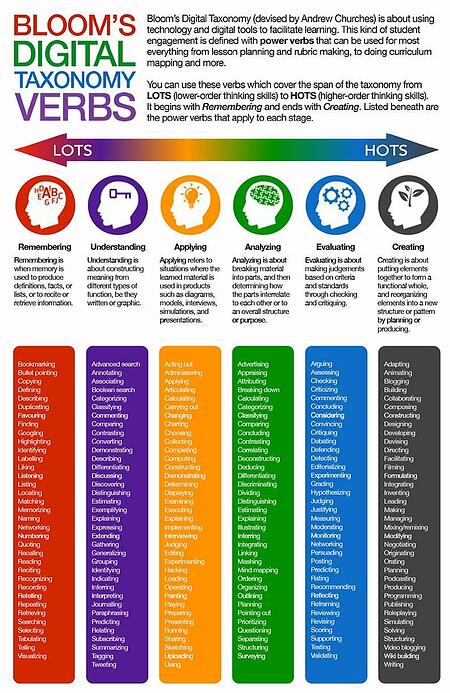 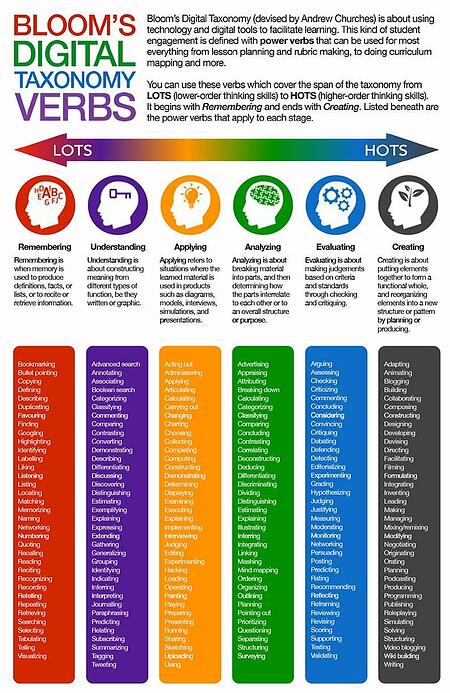 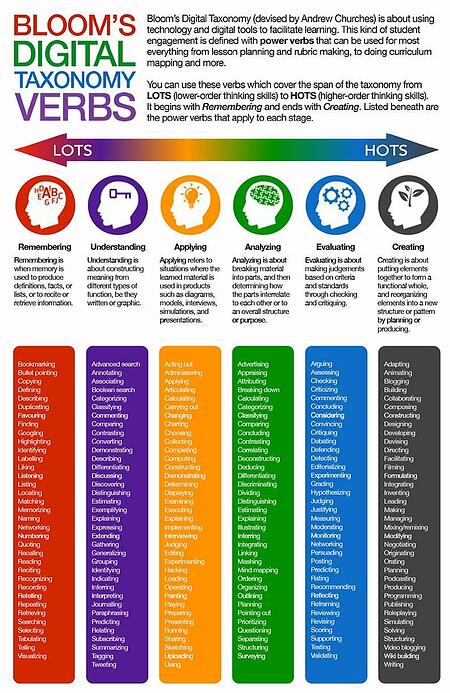 H
S
O
T
High
Thinking
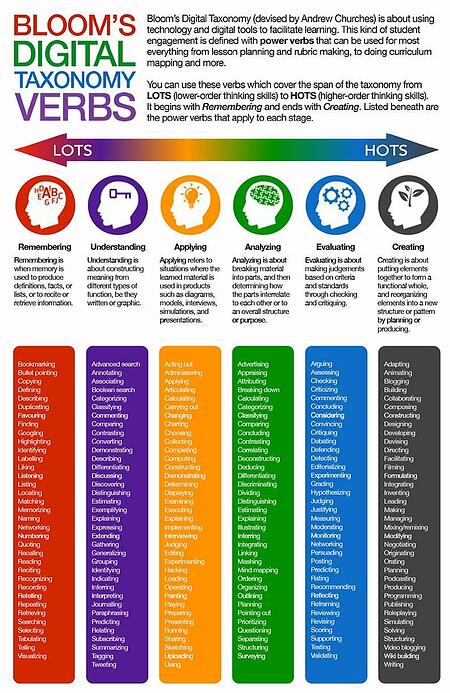 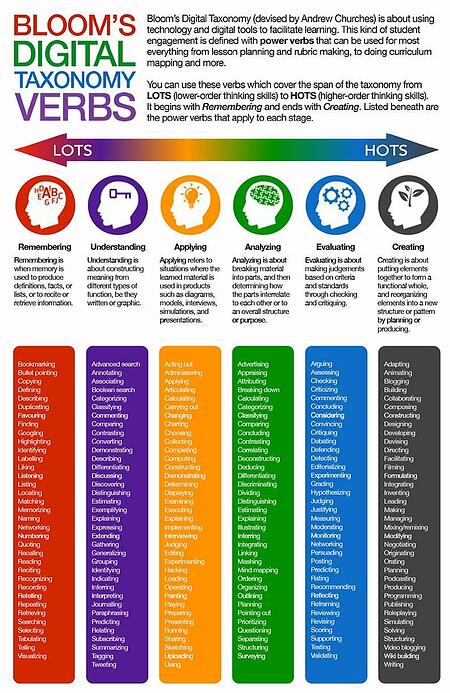 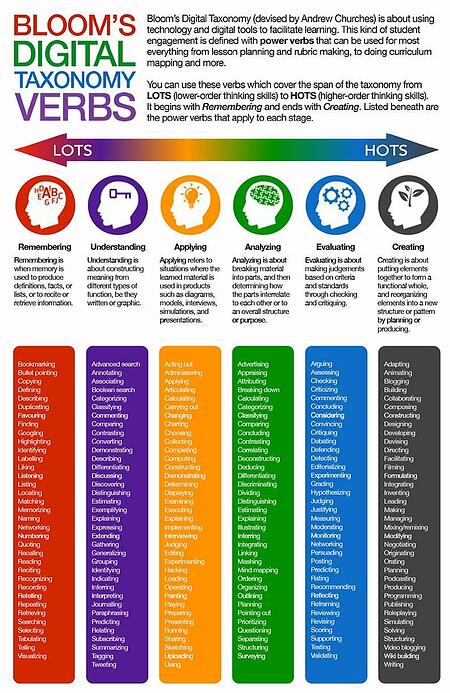 HOTS
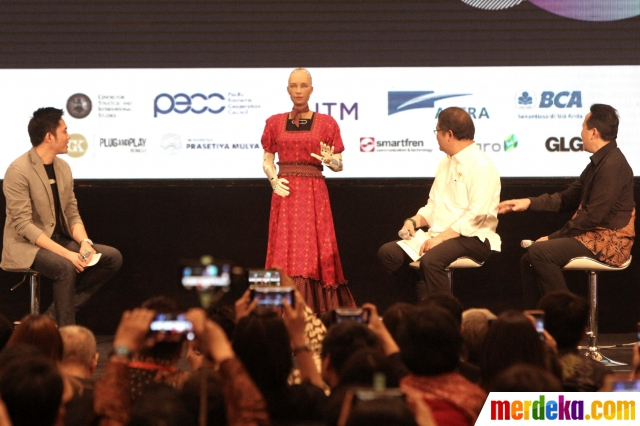 Robot Sophia memiliki kemampuan berpikir mengingat, memahami dan aplikasi. 
Robot sophia siap menggantikan peran manusia
HOTS
Maka bagaimana kita menghadapinya?
Cara berpikir kita yang harus dirubah
HOTS
Apa hubungangannya antara HOTS  dengan Integrasi Islam dan Sains?
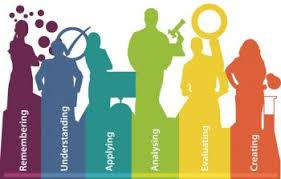 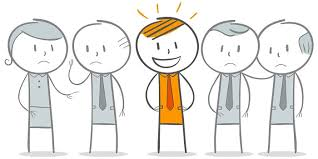 HOTS
Sains
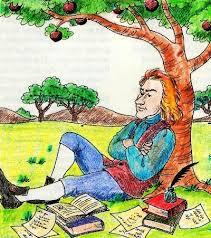 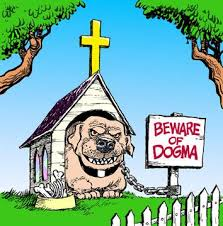 Intuisi
Dogma
Mistis
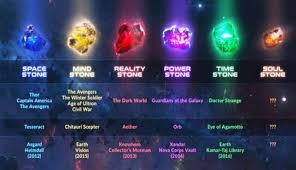 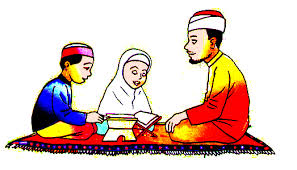 HOTS
Sains
Ibnu Sina pagi berdagang malam menulis ilmu kedokteran
Ibnu Haitam pagi menggembala malam sering melihat bintang
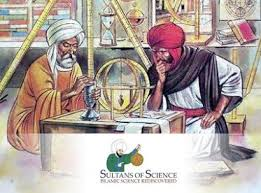 Integrasi
Integrasi Islam dan Sains
Muncul ide seperti ini
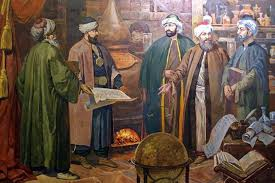 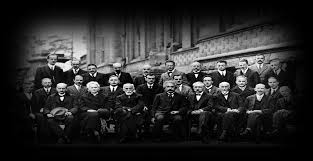 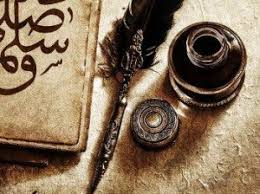 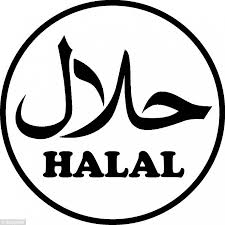 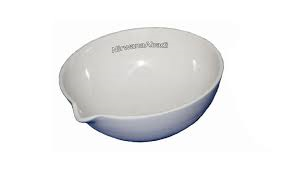 Integrasi
Integrasi Islam dan sains
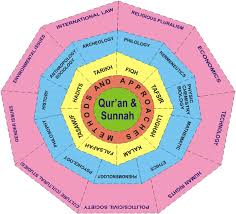 Malaysia
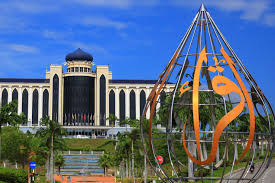 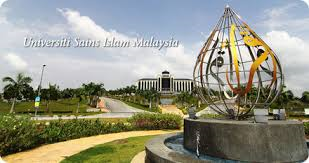 Integrasi
Integrasi Islam dan Sains
Iran
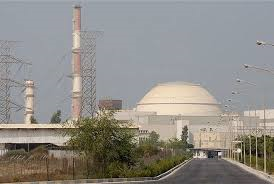 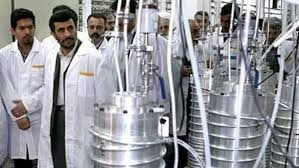 Integrasi
HOTS Integrasi Sains dan Islam
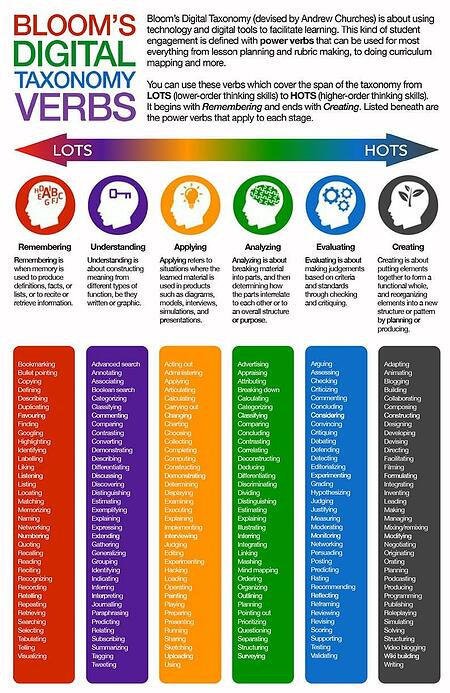 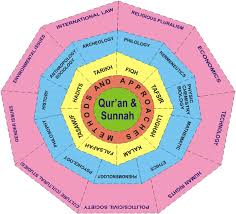 Integrasi
HOTS Integrasi Sains dan Islam
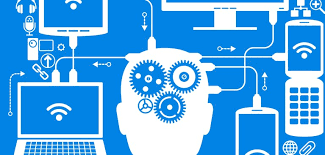 Analysis
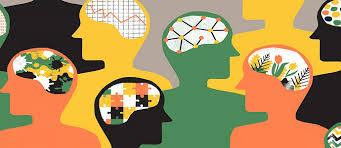 Analysis diwujudkan dalam sikap berpikir ilmiah, tidak pasrah
Integrasi
HOTS Integrasi Sains dan Islam
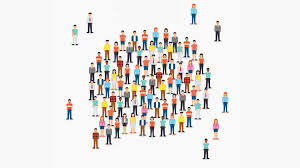 Diprediksi  tahun 2020 usia 15-64 Thn 70%
Tirto; Bonus Demografi
Integrasi
HOTS Integrasi Sains dan Islam
Analysis 
Sebagai manusia kita wajib ikhtiar semampunya dan sekuatnya setelah itu kita pasrahkan hasilnya
You have to dream before your dreams can come true
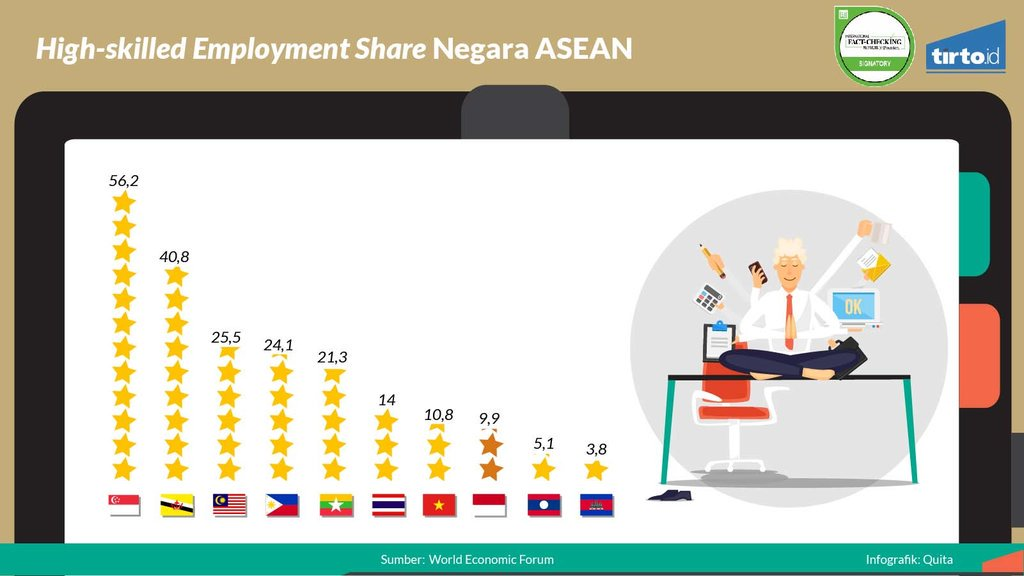 Integrasi
HOTS Integrasi Sains dan Islam
Evaluation
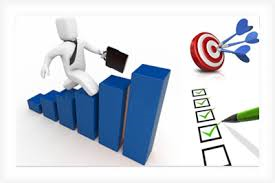 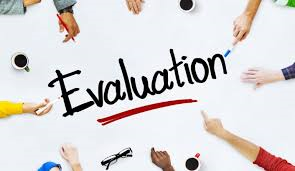 Integrasi
HOTS Integrasi Sains dan Islam
Evaluation
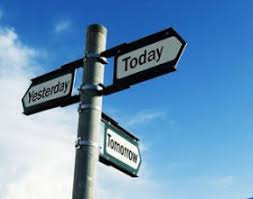 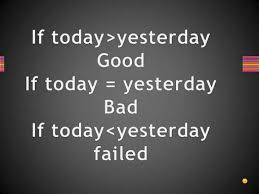 Proses ini meliputi: memerika, menguji, memutuskan
membuat penilaian atau keputusan berdasarkan kriteria atau standar
Integrasi
HOTS Integrasi Sains dan Islam
Creation
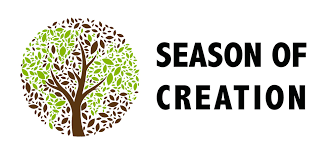 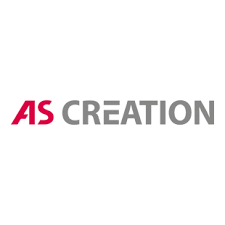 mengambil semua unsur pokok untuk membuat sesuatu yang memiliki fungsi atau mengorganisasikan kembali element yang ada ke dalam stuktur atau pola yang baru
Indikator: merumuskan, merencanakan, memproduksi
Integrasi
HOTS Integrasi Sains dan Islam
Integrasi bukan hanya sekedar menempel ayat suci, hadits juga bersekolah di Kementerian Agama
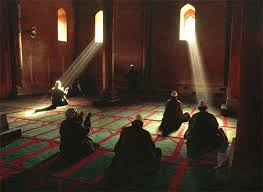 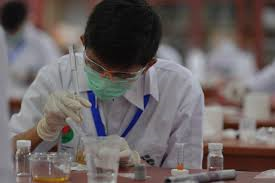 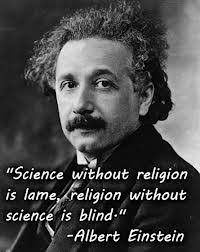 EPIC’19
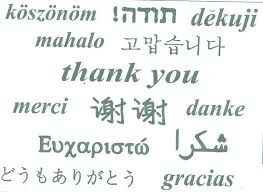